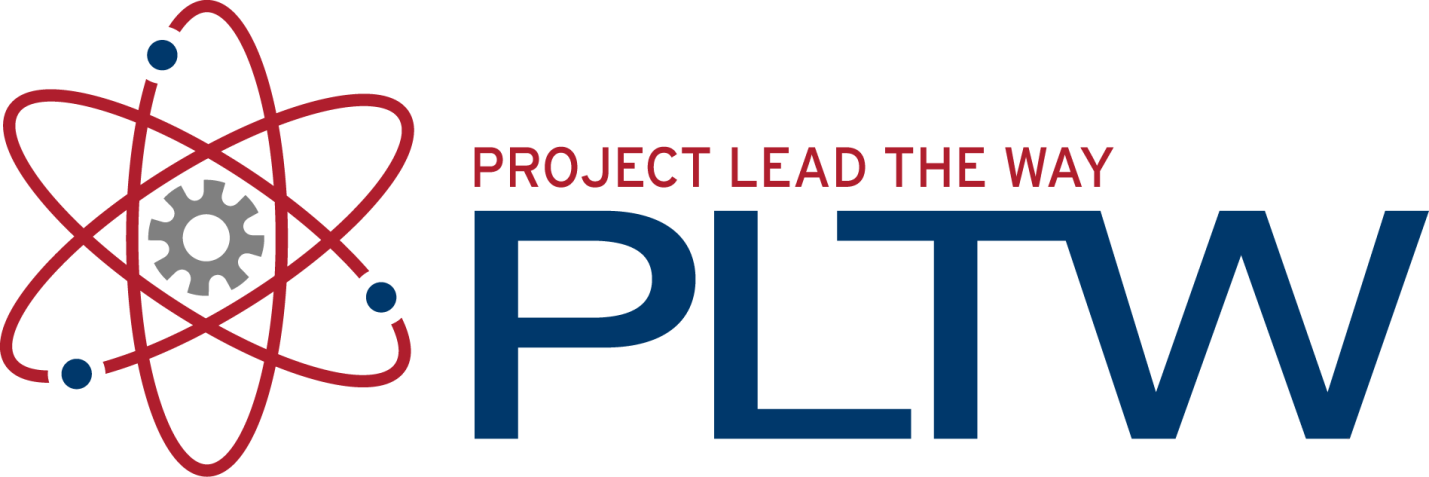 Introduction to the
VEX® Robotics Platform and ROBOTC Software
Principles of Engineering
© 2012 Project Lead The Way, Inc.
VEX® Robotics Platform:Testbed for Learning Programming
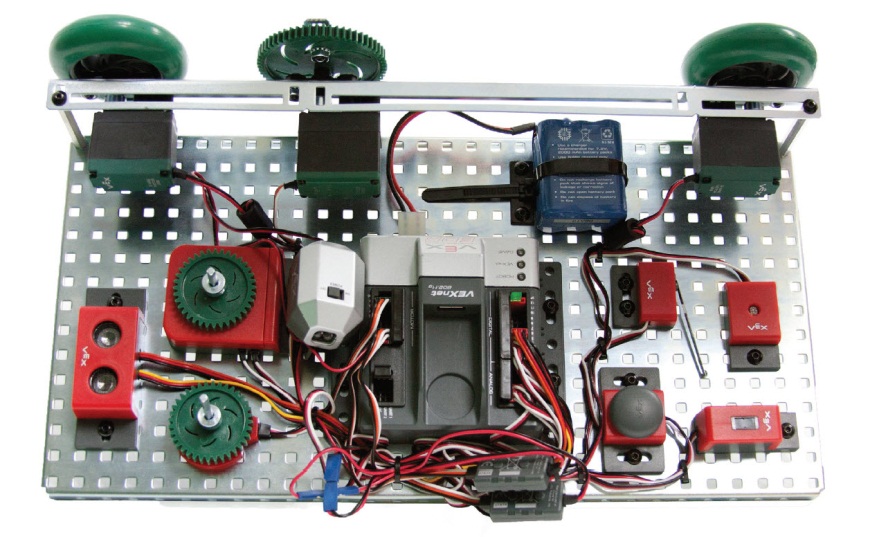 VEX® Structure Subsystem
VEX® Structure Subsystem forms a robot base
Contains square holes on a standardized ½ in. grid
Allows VEX® components to be assembled in various configurations
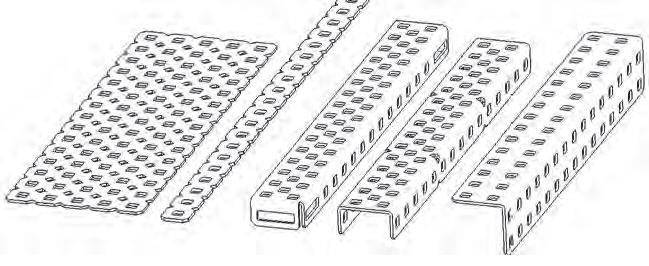 [Speaker Notes: This is a very brief overview of the VEX robotics platform. Refer to the Inventor’s Guide shown in the student resources for more details.]
VEX® Structure Subsystem
Metal components directly attached using 8-32 screws and nuts
Nylock nut has a plastic insert to prevent unscrewing
KEPS nut has a ring of “teeth” on one side to grip the piece being installed
Regular nut has no locking feature
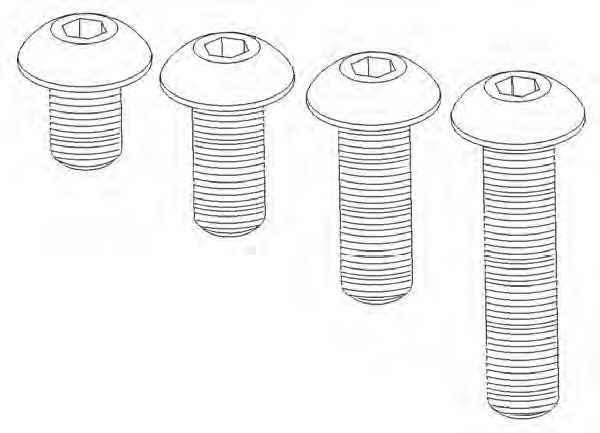 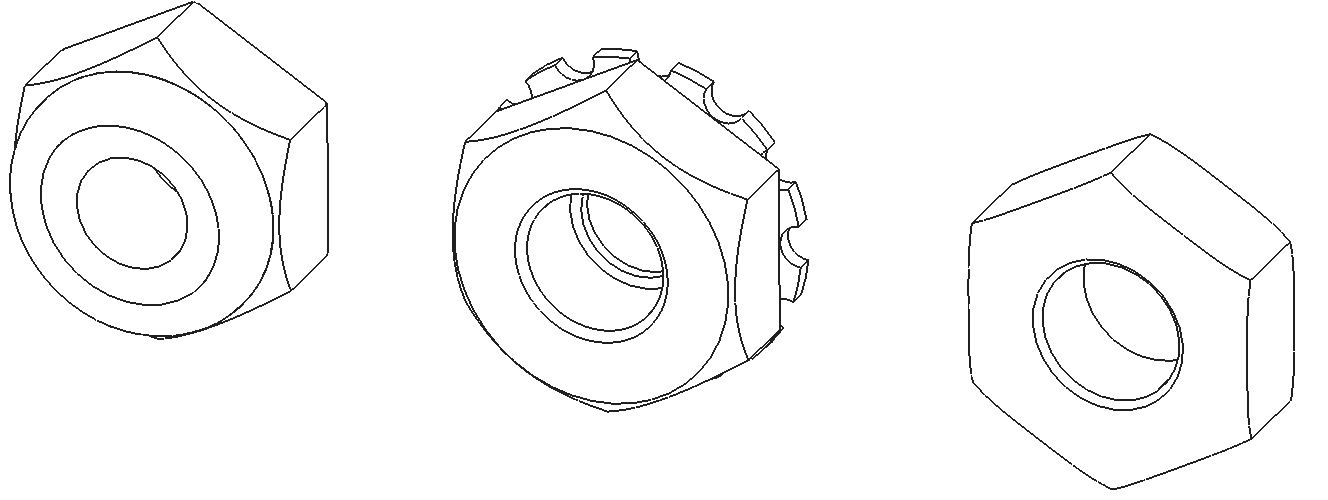 Nylock
Nut
KEPS
Nut
Regular
Nut
8-32 screws
VEX® Motion Subsystem
Components which make a robot move
Gear
Wheel
Motor
Servo
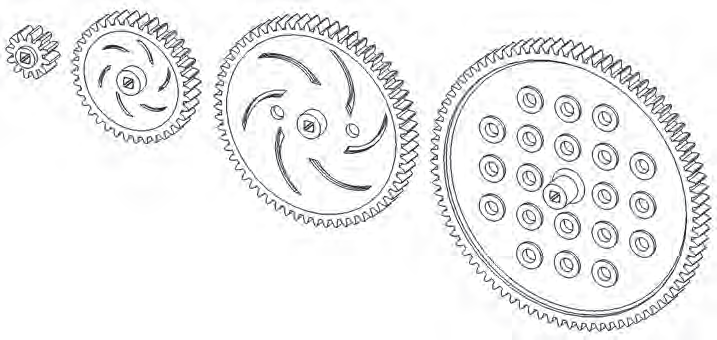 Gears
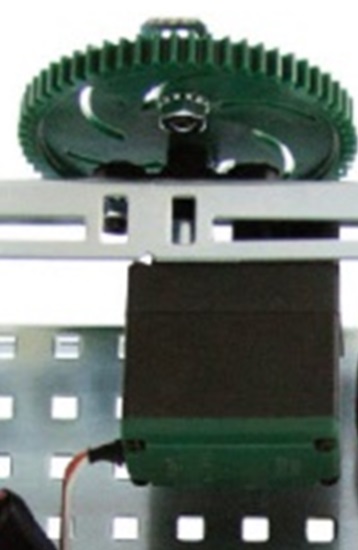 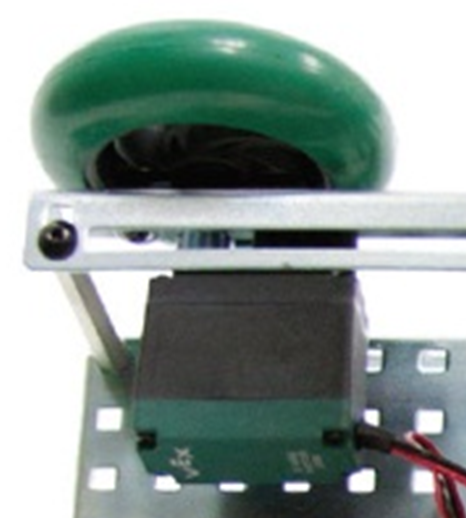 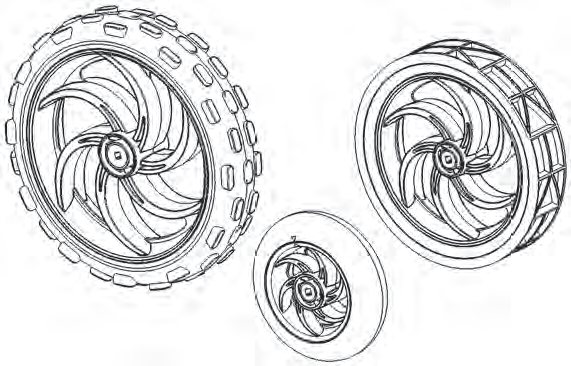 Wheels
Servo
Motor
VEX® Motion Subsystem – Motors
2-wire motor 393
Two methods to connect to Cortex
Motor ports 1 and 10
Motor port 2-9 using Motor Controller 29
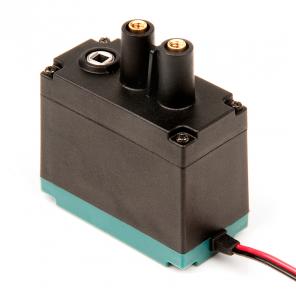 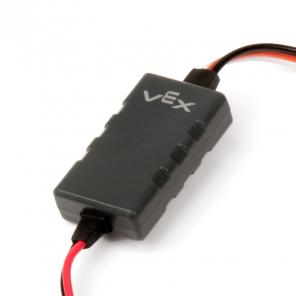 Controller 29
2-Wire 393
[Speaker Notes: Two-wire motors connect directly to Cortex motor ports 1 and 10. A Motor Controller 29 is needed to connect to Cortex motor to port 2 – 9.]
VEX® Motion Subsystem – Servos
Similar appearance to a motor
Operation is significantly different
Motor spins continuously at a power value 
Servo rotates to a position between 0o to 120o degrees
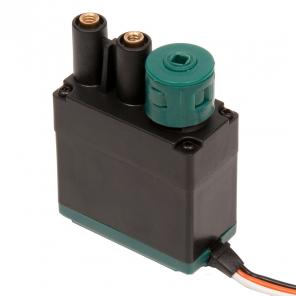 VEX® Sensors Subsystem
Provide inputs to sense the environment
Digital Sensors:
Bumper Switch
                   
Limit Switch

Optical Shaft                                   
   Encoder
Ultrasonic Range
   Finder
Analog Sensors:
Light Sensor

Potentiometer

Line Follower
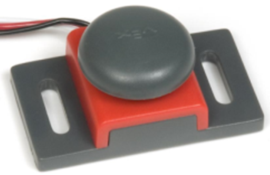 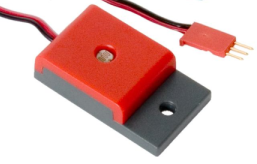 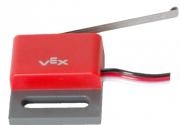 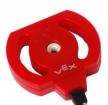 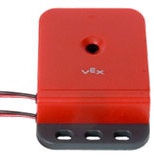 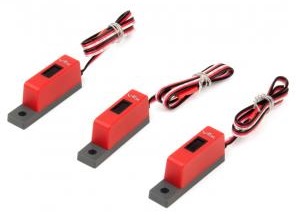 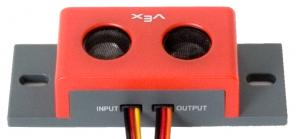 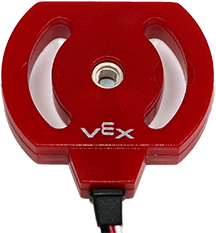 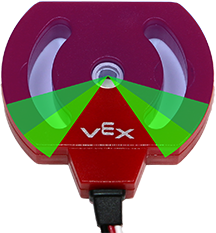 Potentiometers
How It Works
Analog sensor
Measures rotation of a shaft between 0 and ~265 degrees
Cortex returns values between 0 and ~4095
Caution
Internal mechanical stops prevent potentiometer from turning a full revolution
Excess torque against the internal mechanical stops will cause them to wear away
[Speaker Notes: Excess torque against the internal mechanical stops by hand or by a VEX motor will cause the stops to wear away. The potentiometer will continue to function but will have a range between the positions where mechanical stops were located. This is known as a dead zone. In this range, values are not sensed.]
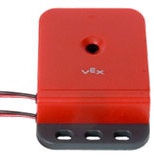 Optical Shaft Encoders
How It Works
Digital counting sensor
Inner shaft spins as the encoder measures angle of revolution
Capabilities and Resolution
360 counts per revolution
Counts up and down
The distance which a robot moves can be controlled by monitoring the angle at which the wheels attached to the shaft encoder spin
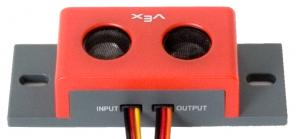 Ultrasonic
How It Works
Similar to how bats and submarines
	sense distance
Digital sensor returns distance values between 0 and 255 inches or the equivalent centimeters or millimeters
Returns values of -1 or -2 if used outside of this range or if a return signal is not sensed
Ultrasonic Range Finder
Ultrasonic Range Finder detects objects in a “cone” field of view
Sensor detects object distance from the center of the sensor
Sensor distance calculations based on sound waves
Objects that may not be detectable include soft objects that absorb sound, sharp objects that deflect sound, etc.
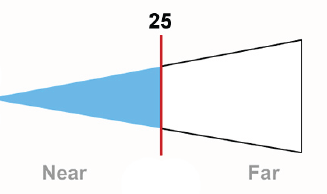 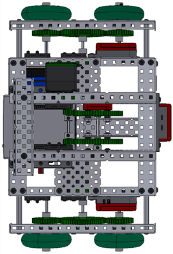 [Speaker Notes: Do not use the ultrasonic sensor as the very first command of a program. Until the first sound echo returns to the sensor, it will have a value of -1. A simple delay at the beginning of your program solves this.]
VEX® Cortex Microcontroller
VEX® Cortex (VEX® 2.0)
12 Digital Ports
Digital Ports
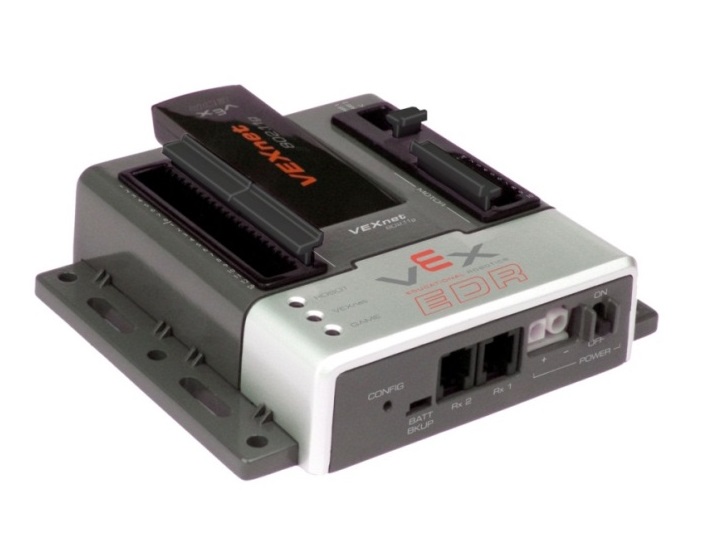 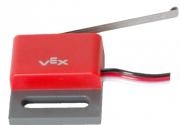 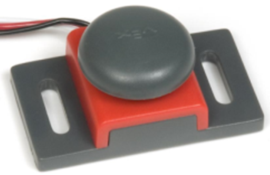 Bumper Switch
Limit Switch
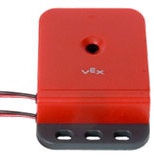 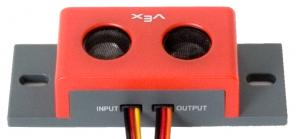 Optical Shaft                                Encoder
Ultrasonic Range
   Finder
VEX® Cortex Microcontroller
Analog Ports
VEX® Cortex (VEX® 2.0)
12 Digital Ports
8 Analog Inputs
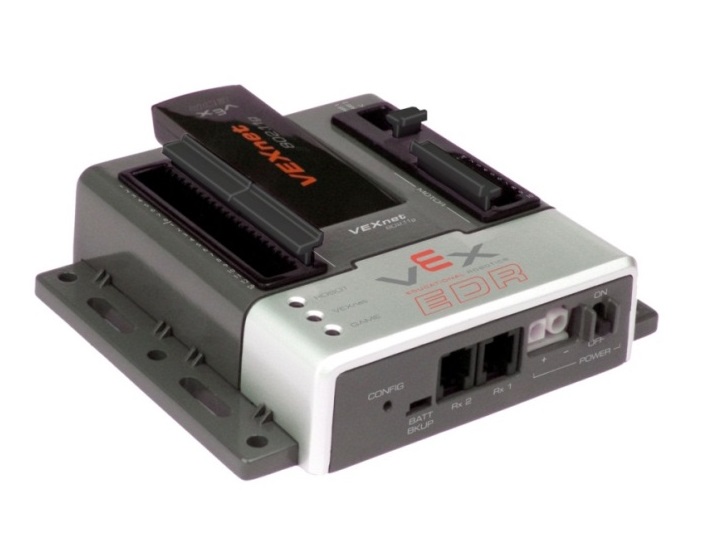 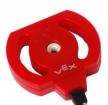 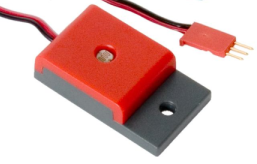 Potentiometer
Light Sensor
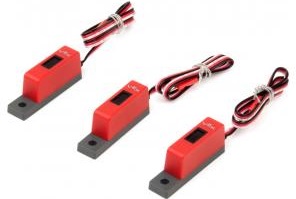 Line Follower
VEX® Cortex Microcontroller
VEXnet
Wireless Key
VEX® Cortex (VEX 2.0)
12 Digital Ports
8 Analog Inputs
VEXnet Connection
10 Motor Ports
Ports 1 and 10 are 2-wire DC ports
Ports 2 through 9 are 3-wire pulse width modulated (PWM) ports
Motor Ports
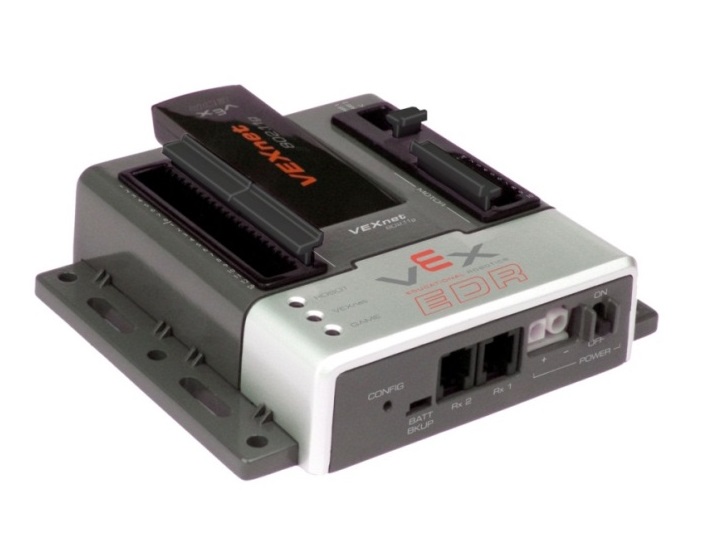 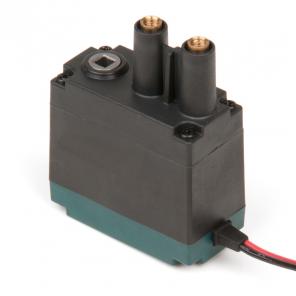 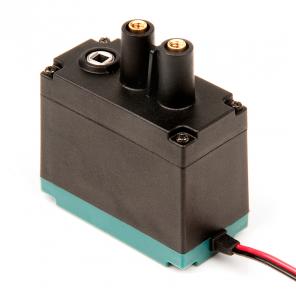 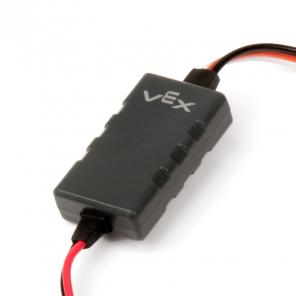 Controller 29
2 Wire 269
2 Wire 393
[Speaker Notes: VEXnet connection via USB cable or wireless key for remote control and wireless programming. VEX® hardware extends beyond the PLTW classroom kit to support hardware such as an external LCD screen and video camera.]
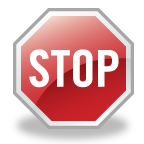 Return to Activity
ROBOTC Software
ROBOTC developed specifically for classrooms and competitions
Complete programming solution for VEX® Cortex and several other popular robot platforms
Real-time debugger
Similar to industry-standard C Programming
Industry Standard Coding
ROBOTC programming is a key component of industry-standard programming languages
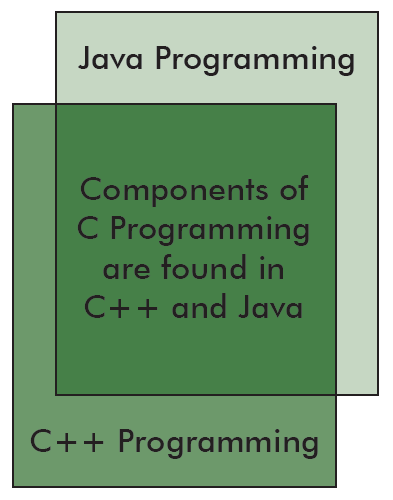 Industry-Standard Skillsets
Java and C++, along with the Eclipse and Visual Studio IDEs, have been used to program:
Microsoft® Windows OS 
Mac OSX 
US Navy UAV Drones 
Flight Simulators 
DVD Player Firmware 
Video Games 
Microwaves
CAT Scanners 
Smart Cars 
Satellites 
Cell Phones 
Electronic Toys
ROBOTC
ROBOTC Start Page
Displays the latest ROBOTC news, version of ROBOTC, and ROBOTC Resources
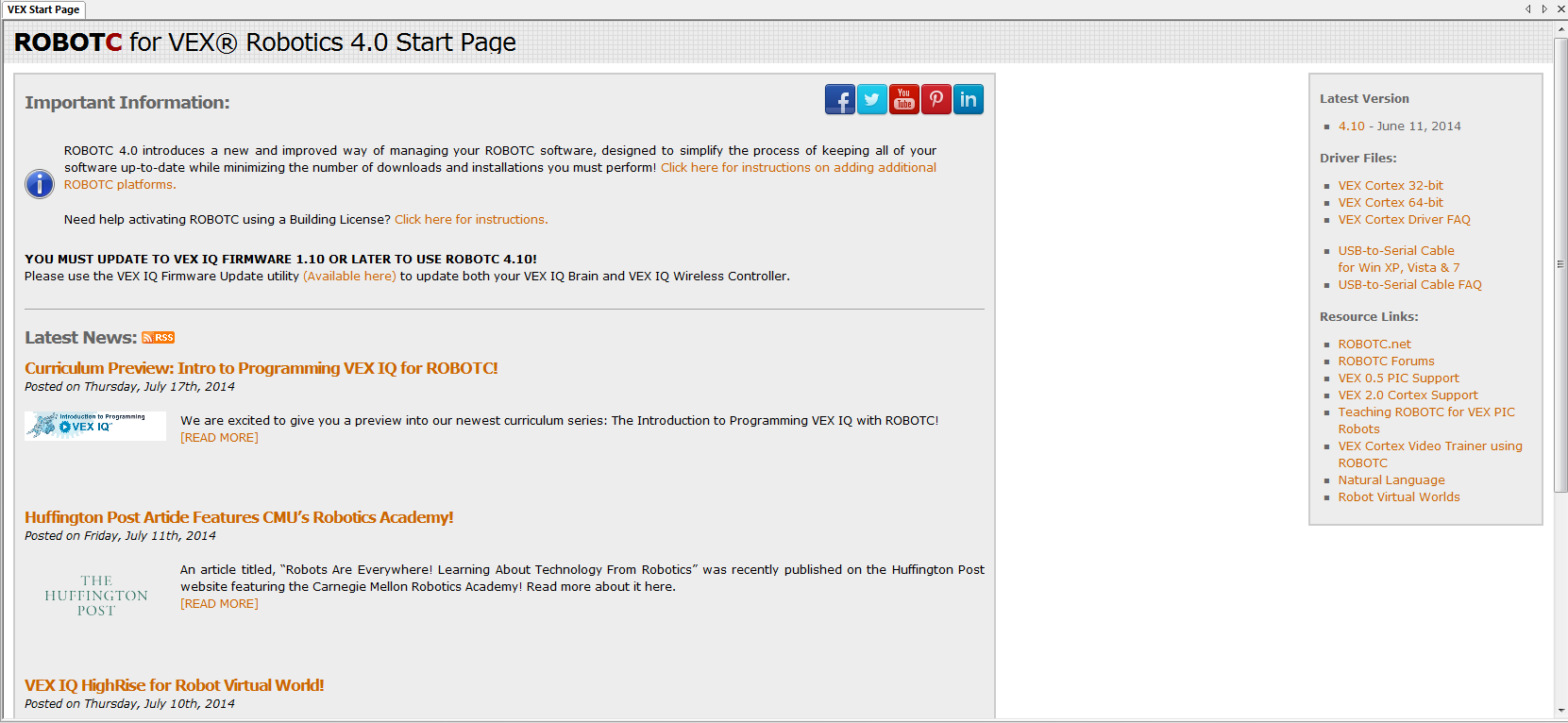 Platform Type
Toggle ROBOTC programming mode to natural language commands
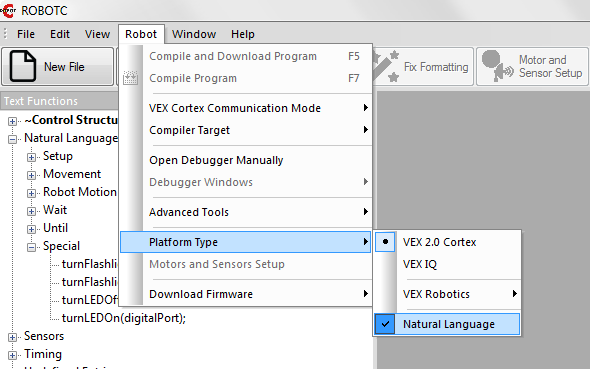 [Speaker Notes: When beginning to work with ROBOTC, one of the first things users should check is that their Platform Type matches up with the microcontroller. Doing so will enable menu options and ROBOTC commands specifically for that microcontroller.]
Sample Programs
Over 75 ROBOTC Sample programs, organized by robot behavior
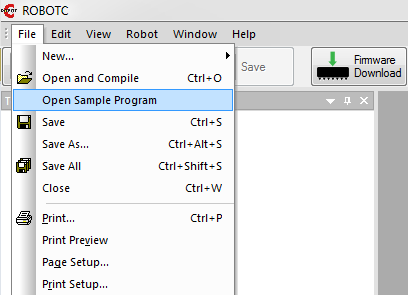 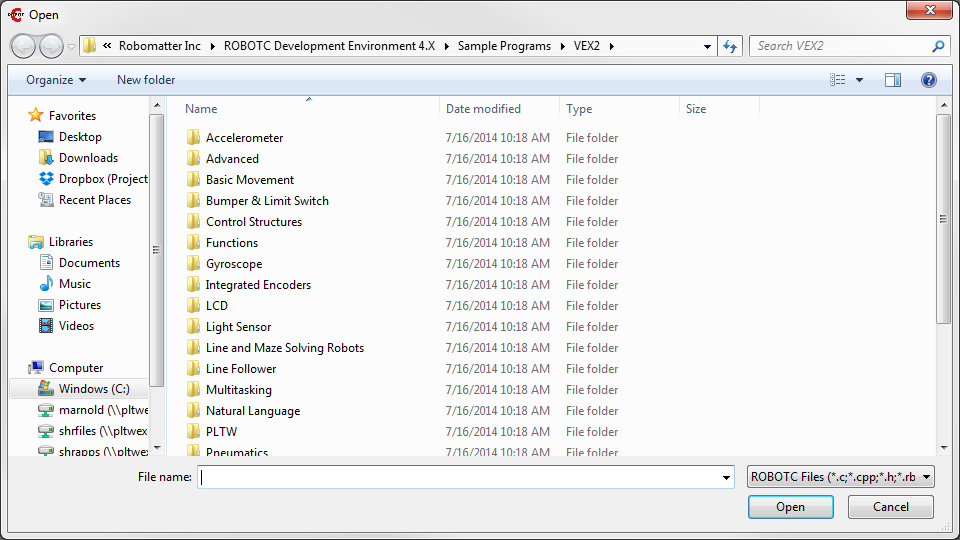 Comments
Comments are used to make notes in code for the human programmers
Every sample program contains comments pertaining to robot configuration, ROBOTC commands, robot behavior, etc.
// Single line comment – All material after “//” is ignored by the ROBOTC compiler
/* Multi-line comment*/ – All material between the “/*” and “*/” symbol is ignored by the ROBOTC compiler
ROBOTC Help
In-depth explanations about ROBOTC installation, commands, debugger, etc.
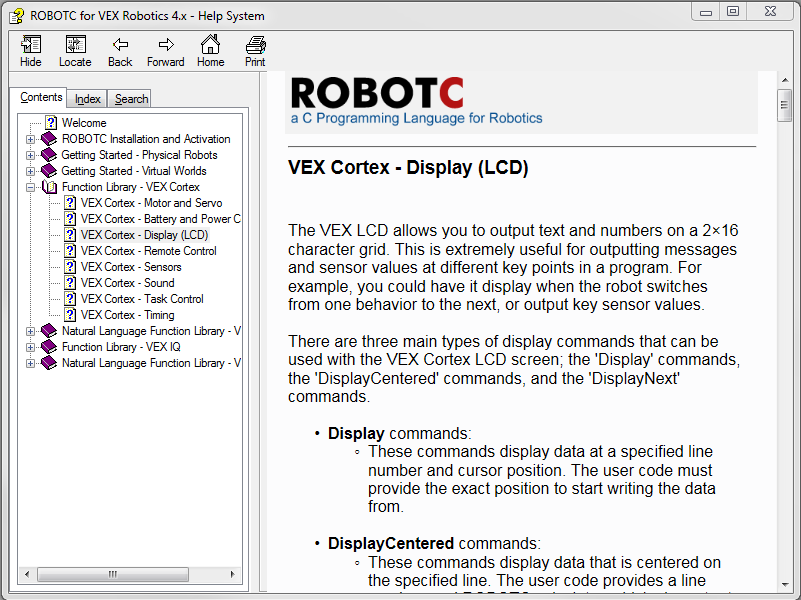 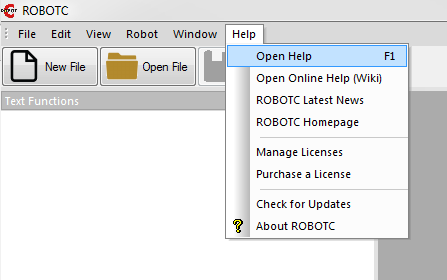 Text Function Library
Available functions are listed with a description
List of available functions will expand or shrink depending on the menu level
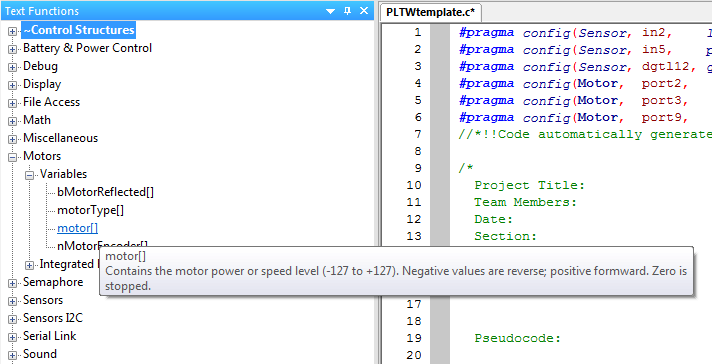 Menu Level
Customizes the ROBOTC interface and Text Function Library based on user’s experience level
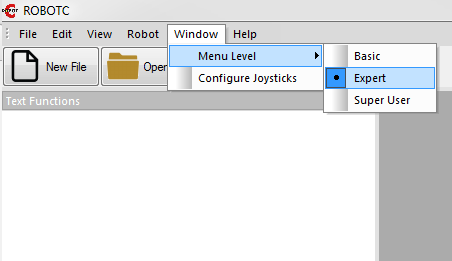 Motors and Sensor Setup
Central location to configure and name all motors and sensors attached to your Cortex
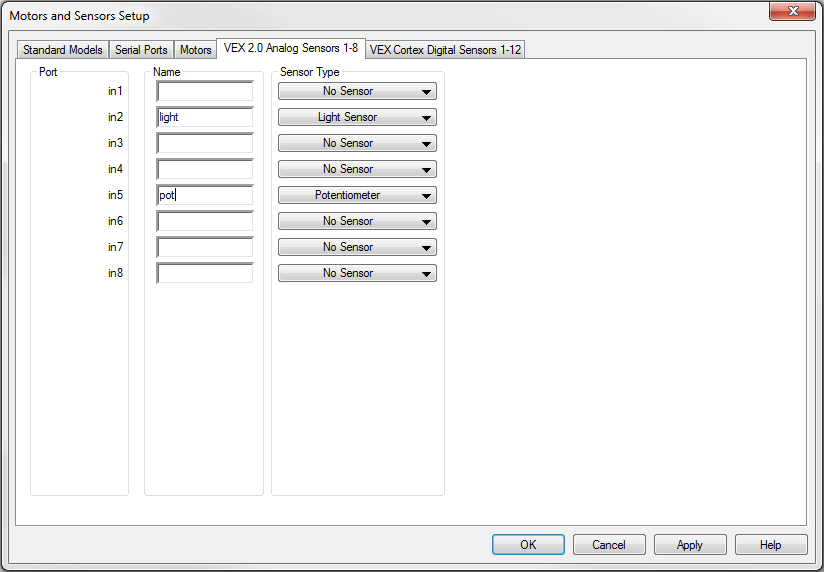 VEX® Cortex Download Method
Allows you to specify:
How programs are downloaded 
Whether Cortex looks for VEXnet connection when it starts up
Allows you to download Using VEXnet or USB; however, the Cortex will look for a VEXnet connection for up to10 seconds before running code
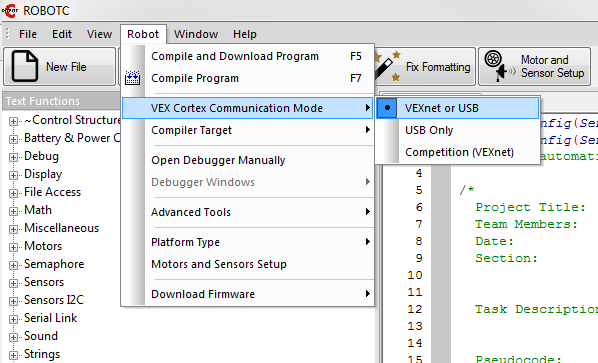 ROBOTC Color Coding
ROBOTC is color coded to distinguish elements of the program as shown
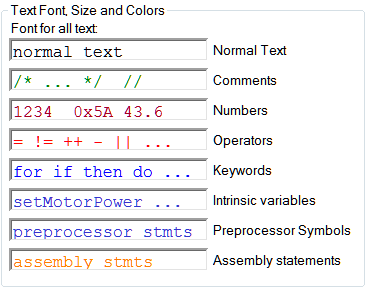 References
Carnegie Mellon Robotics Academy. (2011). ROBOTC. Retrieved from http://www.robotc.net
VEX Robotics. (2014). ROBOTC. Retrieved from http://www.vexrobotics.com